MOHATTA  SARAYI
Karaçi/Sindh  de  bulunan  Clifton’ un  lüks  sahil  kasabasında, 1927  yılında  Hindistan’ daki  modern  Rajasthanlı  bir  Hindu işadamı  olan  Mohatta  tarafından  yazlık  evi  olarak  inşa  edilmiştir.
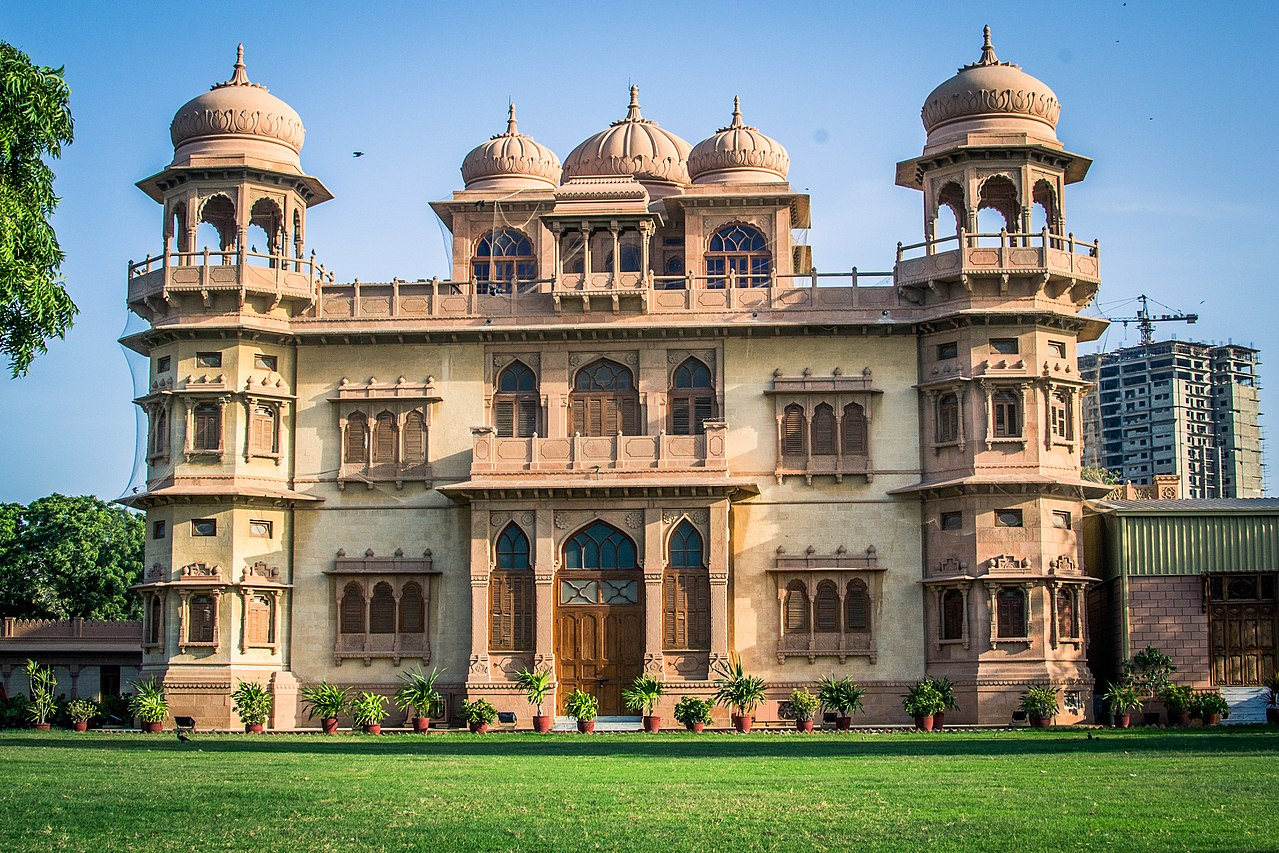 Sarayın  mimarı  Ağa  Ahmed  Hussain’ dir. Ancak  Mohatta  bu binada  bağımsızlıktan  sadece  yirmi  yıl  önce  yaşayabilirdi. Sonra  Hindistan  için  Karaçi’den  ayrıldı.
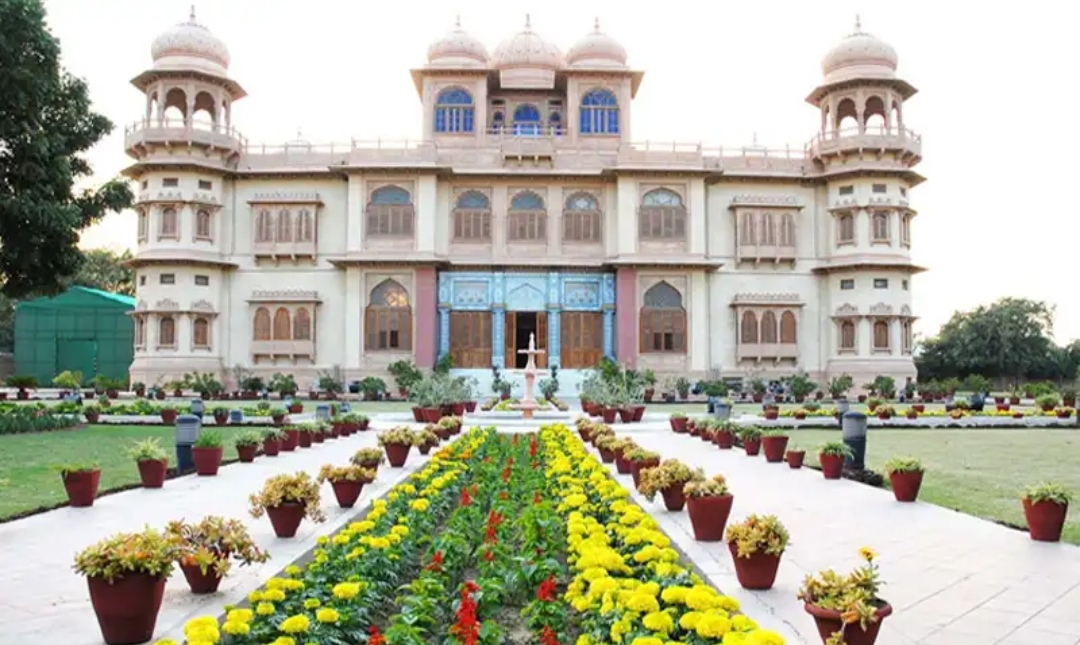 1995  yılında , Pakistan  sanatına  adanmış  bir  müzeye  dönüşmesi  için  Sind  Hükümeti  tarafından  satın  alındı.
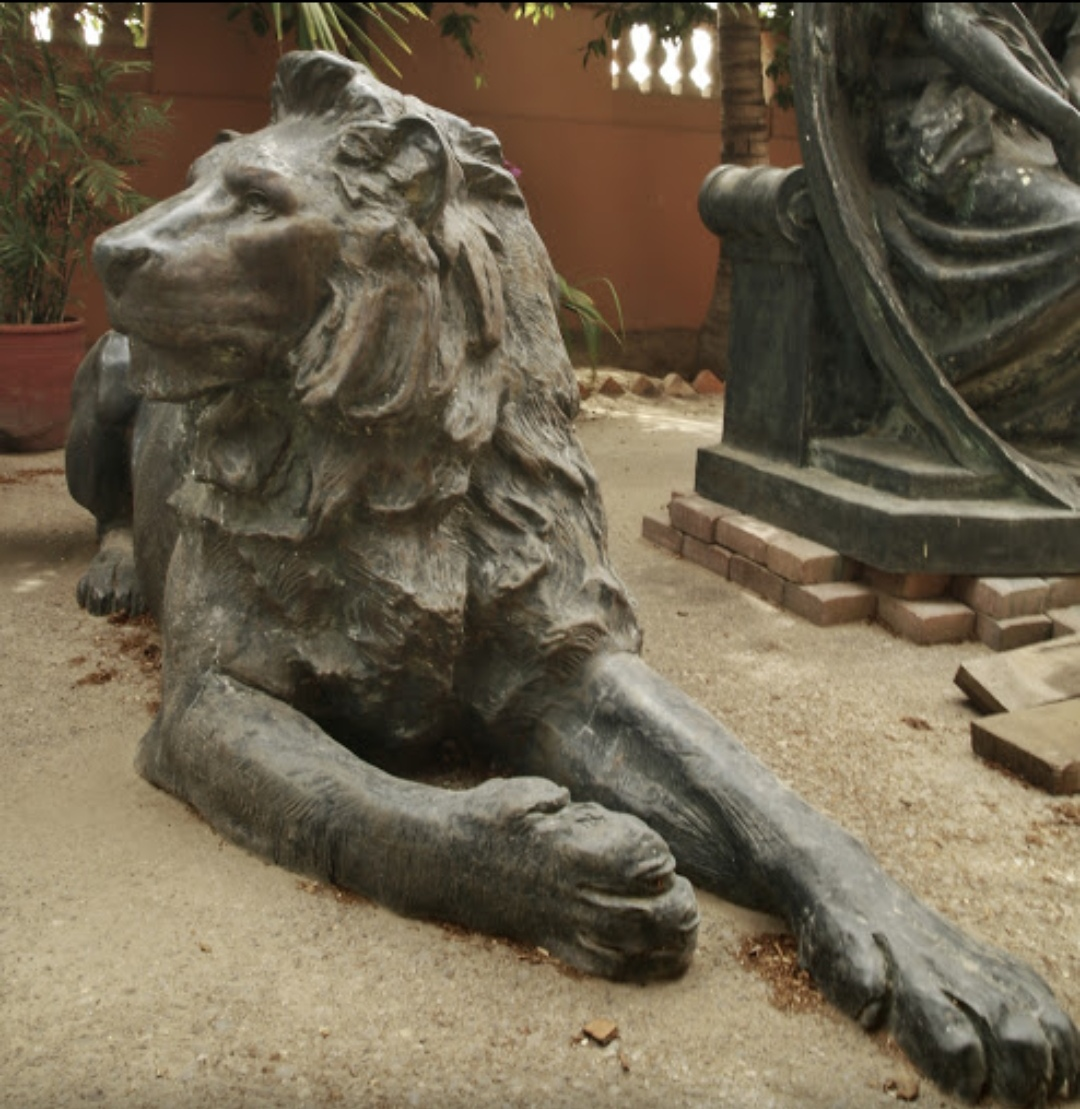 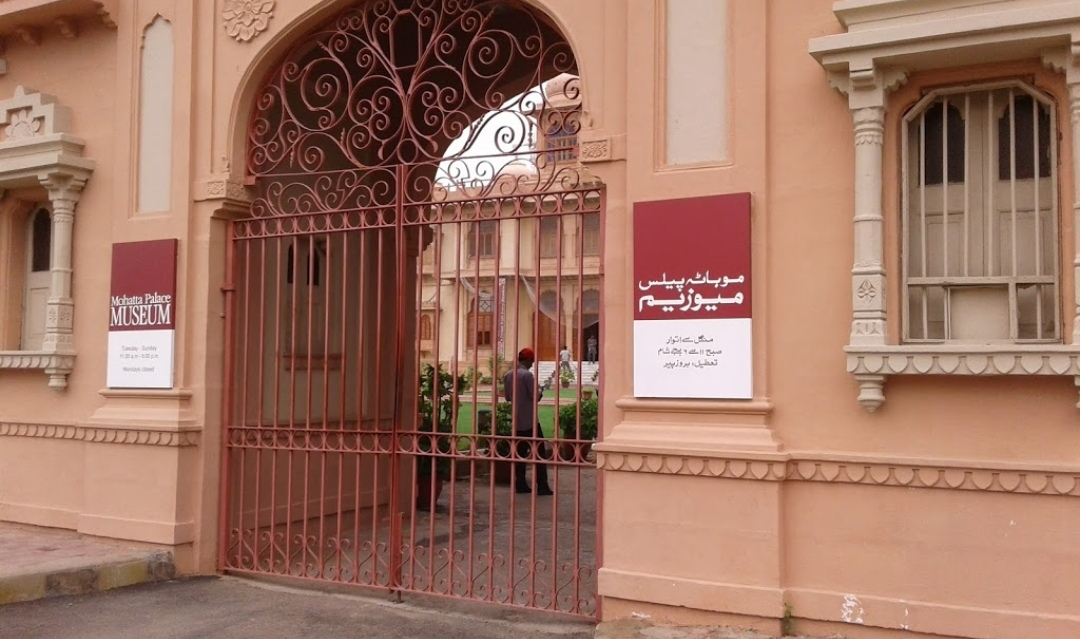 Mohatta  Saray  Müzesi,  1999  yılında  resmen  açıldı.
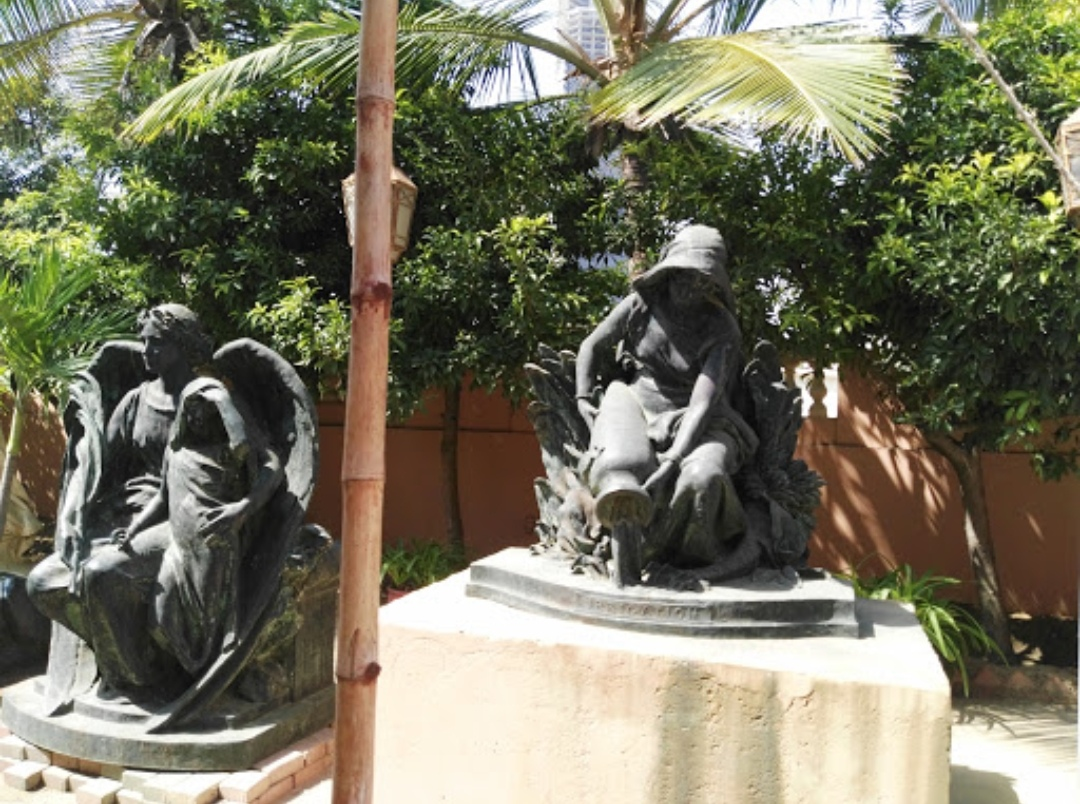 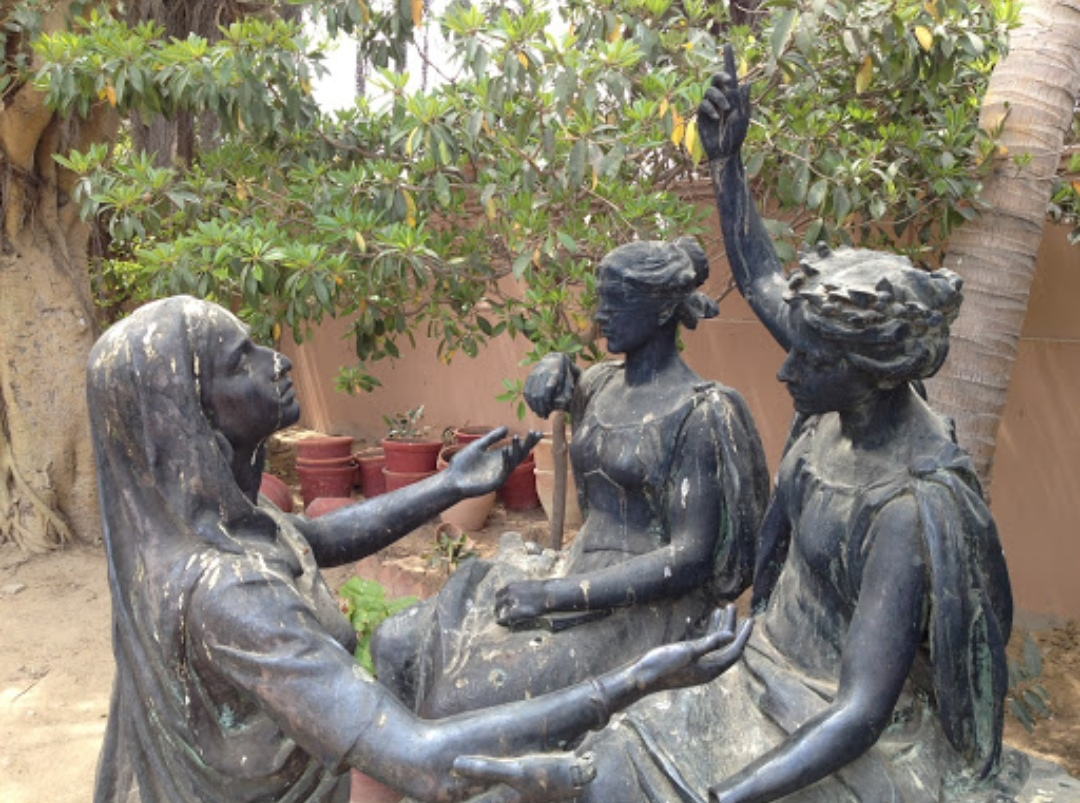 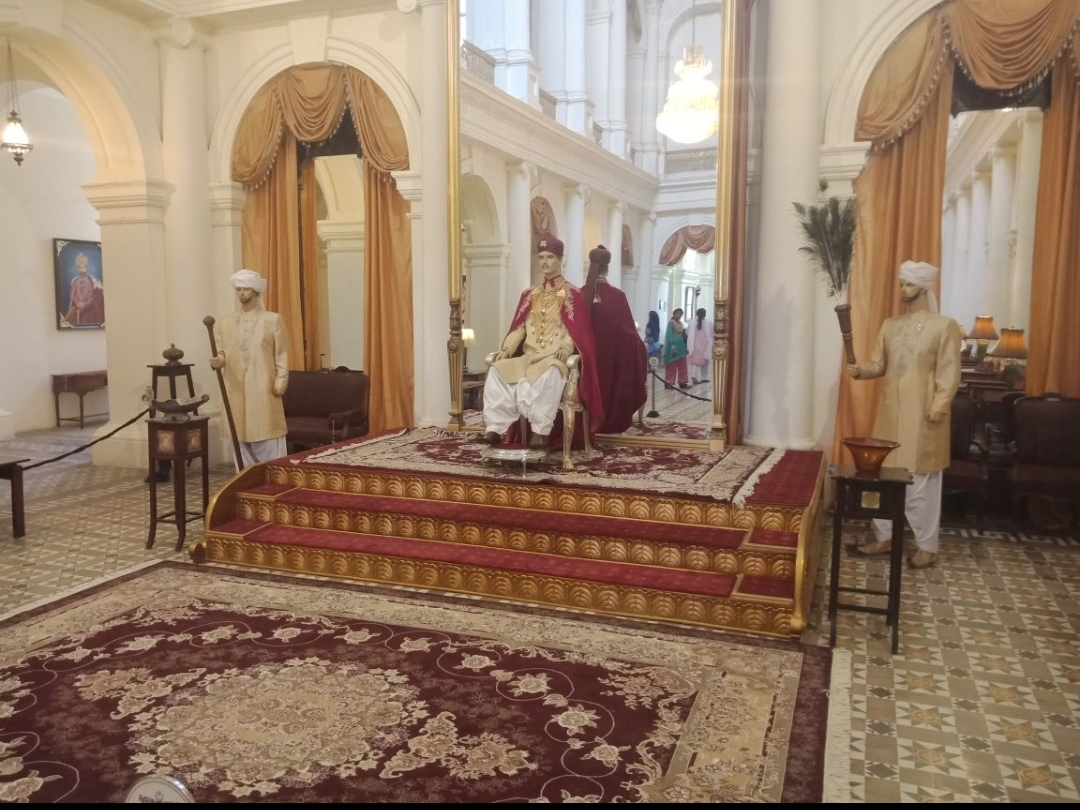 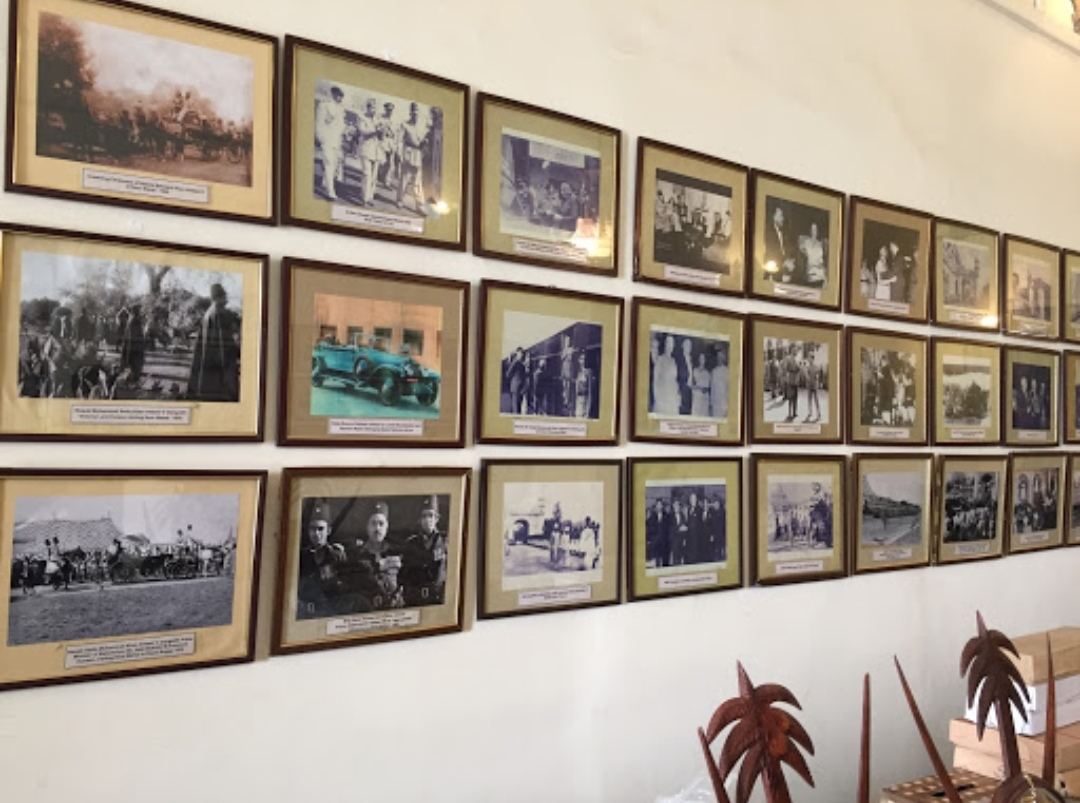 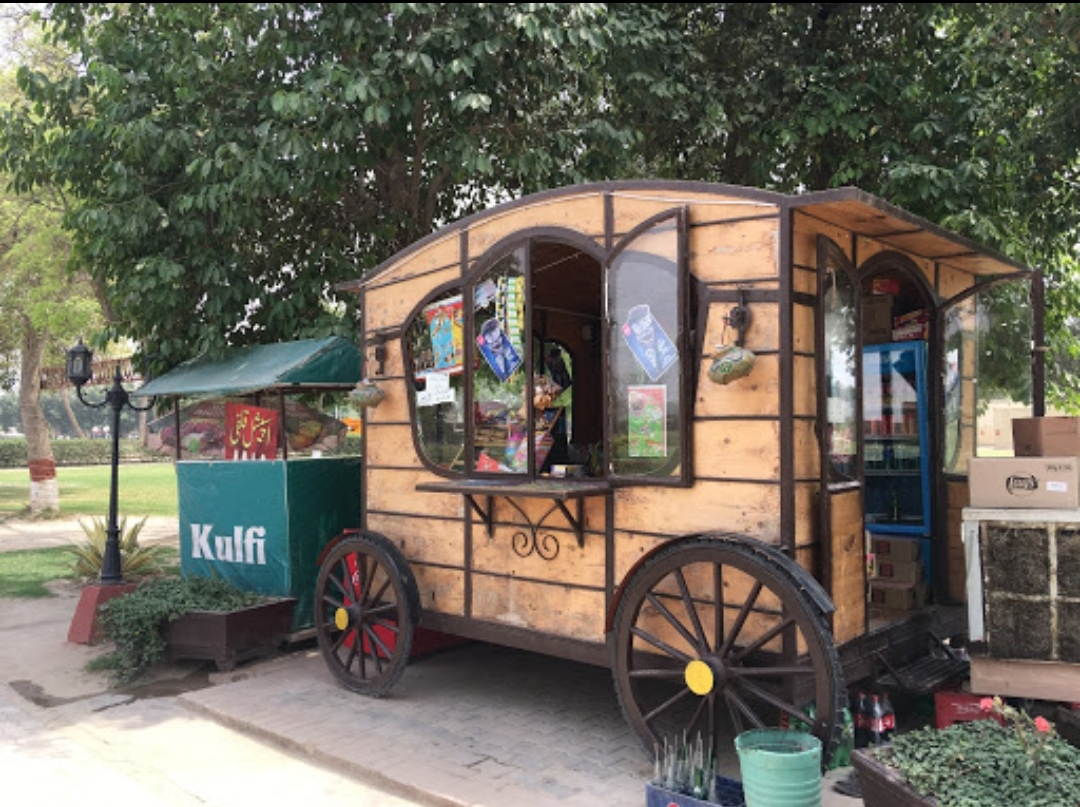 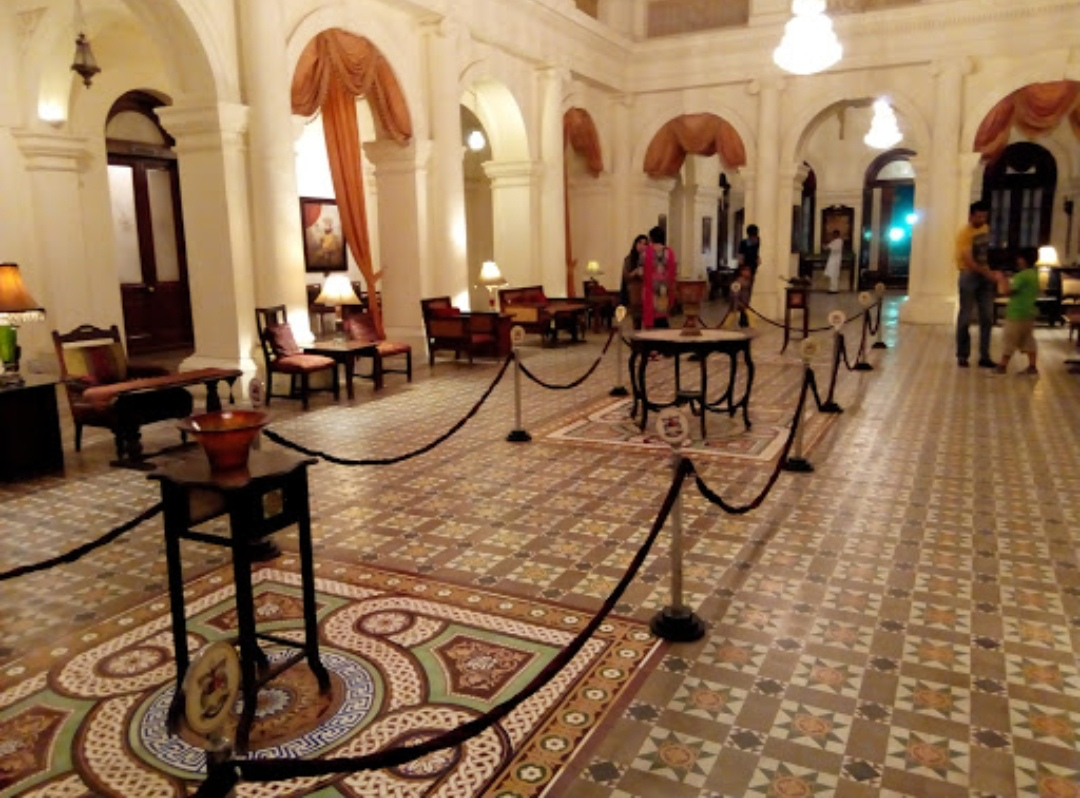 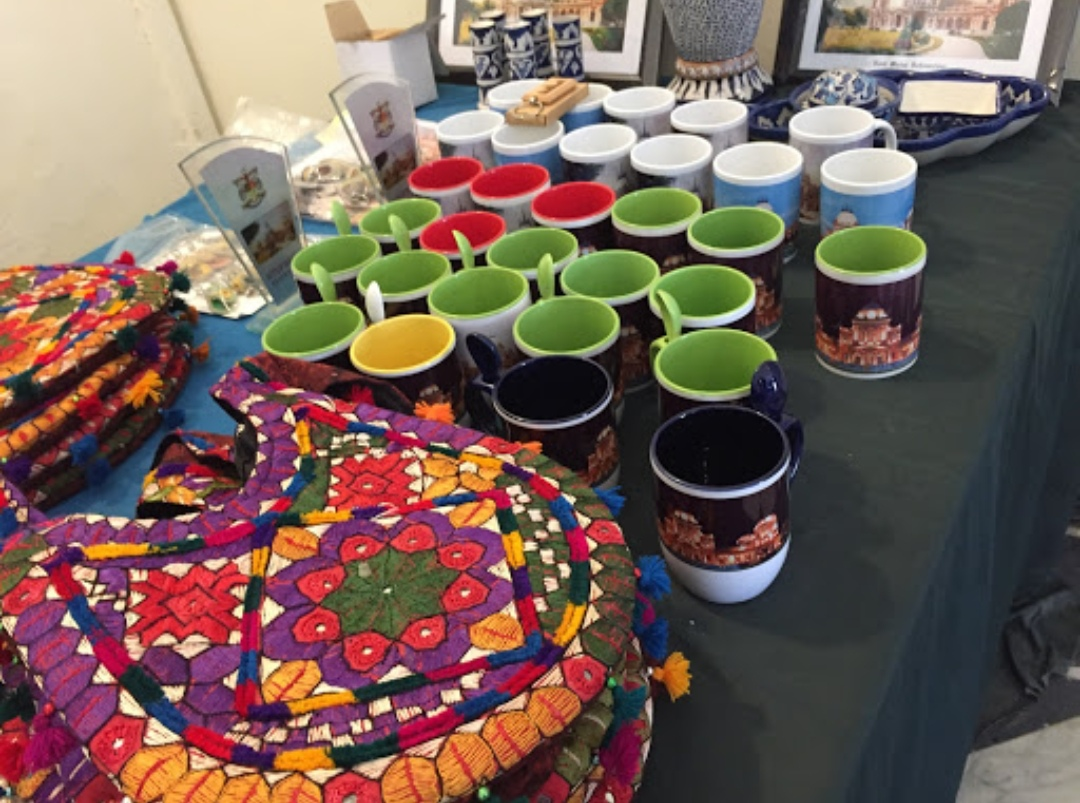 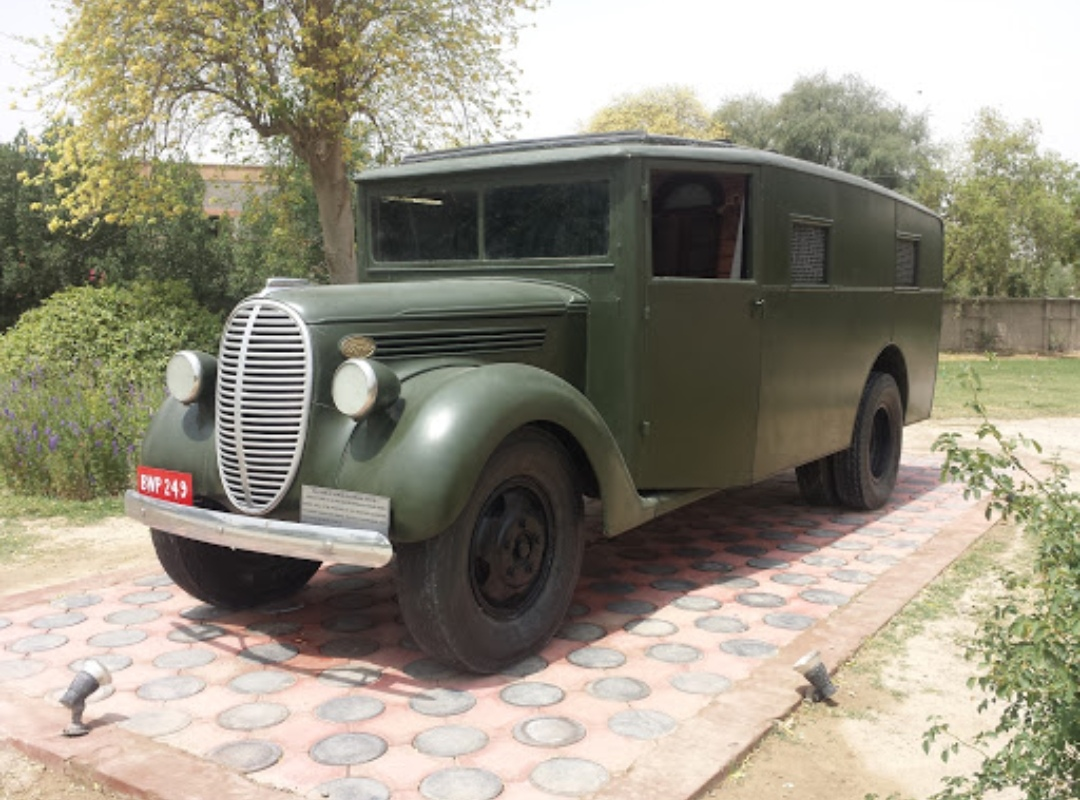